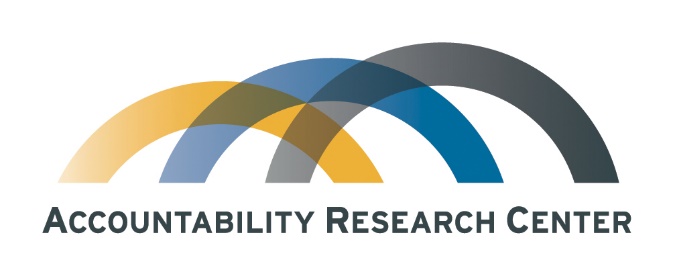 Open Government Analysis of USAID Indigenous Peoples Projects
Accountability Research Center (Homepage Link)
Draft (11/29/2023)
Comments Welcome
E-mail: jh1227a@american.edu
Scaling Open Government Analysis of USAID Indigenous Peoples Projects
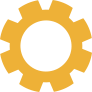 This research is part of a broader pilot application of open government analysis, intended to contribute to USAID's localization & locally-led development goals
Our aim is to understand the scope of USAID’s Indigenous Peoples projects
Two pathways to project assessment
Systematic overview of project locations and funding weights
Existence of data repository or digital map? 
Country specific pages with data disclosures to bolster the local agenda
Our initial data review indicates the process requires time intensive data triangulation
Data Access Challenge #1: Project Name Inconsistency
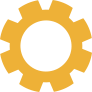 Projects are not consistently labeled across sites
Data Access Challenge #2: No “Indigenous” Coding
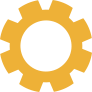 Government databases do not have “indigenous” category labels
Term searches dependent on “indigenous” in ‘Activity Name’ or description
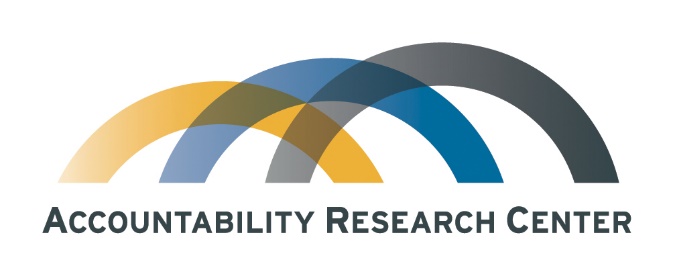 ARC Analysis of Colombia Ethnic Inclusion Projects
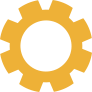 Project Spotlight: Indigenous Peoples and Afro-Colombian Empowerment Activity (IPACE, Juntanza Étnica in Spanish)
USAID Colombia’s website does not clearly disclose the project’s total funding amount or allocation of funding, but funding data are available on USASpending.gov
The Indigenous Peoples and Afro-Colombian Empowerment Activity (IPACE), implemented by Agricultural Cooperative Development International and Volunteers in Overseas Cooperative Assistance (ACDI/VOCA), “contributes to indigenous and Afro-Colombians communities’ self-determined development by strengthening ethnic organizations’ institutional and advocacy capacity.”
IPACE is scheduled to run from December 1, 2021-November 30, 2026
USAID estimated the IPACE project budget would total “$50-70 million (plus an additional estimated 10-30% cost share)” 
USASpending.gov lists the project’s “Total Funding” as $18.9m 
There is no clear indication for the $30m-$50m difference between the original projected budget and publicly available funding totals for the project
As of July 2023, $18.9m in project funds have been obligated and $8.8m in project funds have been disbursed
The project has provided $3.4m in sub-awards, with top sub-awardees Fabiola Morera Comunicaciones (Bogotá) receiving $1.4m, World Wildlife Fund-Colombia (Bogotá) receiving $705,000, and Terra Global (Oakland, CA) receiving $274,000 
ACDI/VOCA has a Spanish language page for Juntanza Étnica on acdivoca.org.co, providing project details and press releases for project activities
The USAID website contains two fact sheets for IPACE, from 2022 and from 2023. The fact sheet portal page lists a partner e-mail
The fact sheets do not provide information about total funding for the project, but note the intent to award “over USD $20 million in sub-awards to local organizations for capacity-building and self determined initiatives”, underscoring the projected budget total and publicly available data discrpancy
ACDI/VOCA is not listed on the USAID fact sheets
ACDI/VOCA is listed as IPACE’s implementing partner on the “Partnership Opportunities” tab found on USAID Colombia’s ”Work with Us” tab on the homepage
Selecting the “ACDI/VOCA” link on the USAID “Partnership Opportunities” page leads to the company’s Colombia homepage
ACDI/VOCA partners with 10 local organizations for IPACE
The four indigenous organizations include: CRIC, CTC, ONIC, & OPIAC
The six Afro-Colombia organizations include: AFRODES, CIMARRÓN, COCOMACIA, CONPA, CNOA, & PCN
IPACE has not disbursed sub-awards to any of these 10 partner organizations, according to USASpending data
Source: ForeignAssistance.gov (“Disbursements” – Colombia; accessed May 31, 2023). https://www.foreignassistance.gov/data?country=Colombia&fiscal_year=2020&transaction_type_name=obligations#tab-query. 
*Note: Public data is reported as not complete for FY2022.
*Note: ARC analyzed and coded USAID projects into nine groupings based on ”Activity Descriptions” provided by ForeignAssistance.gov  ‘Ethnic Inclusion’ reflates to supporting Afro-Colombian and Indigenous populations; ’All Other Projects’ refers to projects not listed in the eight previous categories, inclusive of administrative, logistical, and monitoring and evaluation-related funding. For more detailed information on the coding process, see “Methods Annex III: ARC Objectives Coding”. Percentage is displayed if annual objective funding equals 15% or greater.
Source: ForeignAssistance.gov (“Disbursements” – Colombia; accessed May 31, 2023). https://www.foreignassistance.gov/data?country=Colombia&fiscal_year=2020&transaction_type_name=obligations#tab-query. 
*Note: Public data is reported as not complete for FY2022.
*Note: ARC analyzed and coded USAID projects into nine groupings based on ”Activity Descriptions” provided by ForeignAssistance.gov  ‘Ethnic Inclusion’ reflates to supporting Afro-Colombian and Indigenous populations; ’All Other Projects’ refers to projects not listed in the eight previous categories, inclusive of administrative, logistical, and monitoring and evaluation-related funding. For more detailed information on the coding process, see “Methods Annex III: ARC Objectives Coding”. Percentage is displayed if annual objective funding equals 15% or greater.
Findings: Ethnic Inclusion in Colombia
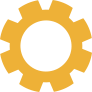 Context specific knowledge is needed
As in other countries, specific local knowledge of ethnic groups may improve keyword searches such as “Afro-Colombian”
The U.S. government recently reiterated its commitment to supporting implementation of the Ethnic Chapter of the 2016 Peace Accord
Accord stresses the cross-cutting nature of support for ethnic rights, to contribute to addressing underlying causes of the conflict 
Without re-coding the official data, changes in this priority issue area would be invisible
Ethnic inclusion-related aid dropped from an annual average of $11.8m between 2012 and 2015 to $11.5m between 2016 and 2021
Methods: Assessing Ethnic Inclusion in Colombia
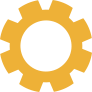 ARC coding for Colombia ethnic inclusion projects:

Ethnic Inclusion: Includes projects designed to support Afro-Colombian and Indigenous populations, typically through rights protections, economic development, and aiding in the development of greater capacity for self-governance.
Example. Foster Social and Economic Inclusion of Afro-Colombian and Indigenous communities–Through this activity, USAID seeks to support the efforts of an organization to foster social and economic inclusion of Afro-Colombian and Indigenous communities that have been severely affected by conflict, with a special emphasis within that community on people with disabilities, LGBTI population, and victims of gender-based violence.
Topline Data of Select Indigenous Peoples Projects
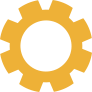 USAID: Celebrating Innovative Partnerships with Indigenous-Led Organizations
Amazon Indigenous Rights and Resources Activity (AIRR)
Disbursed amount: $11,497,379.61/Obligated amount: $16,615,000.00
Total sub-awards: 10 transactions (7 unique sub-awardees)/$7,720,000 obligated
Implementing partner: World Wildlife Fund
Grant start/end date: August 23, 2019-August 22, 2024
Advancing Rights in Southern Africa (ARISA)
Disbursed amount: $8,637,593.99/Obligated amount: $11,519,692.00
Total sub-awards: 23 transactions (11 unique sub-awardees)/$6,040,000 obligated
Implementing partner: Freedom House
Grant start/end date: October 22, 2018-October 22, 2023
PNG Lukautim Graun Program (LGP)
Disbursed amount: $15,692,660.10/Obligated amount: $19,000,000.00
Total sub-awards: 7 transactions (5 unique sub-awardees)/$835,000 obligated
Implementing partner: Cardno Emerging Markets USA, Ltd. - a DT Global Company
Grant start/end date: July 24, 2019- July 23, 2024
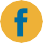 facebook.com/Accountability-Research-Center
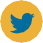 @AcctResearchCtr
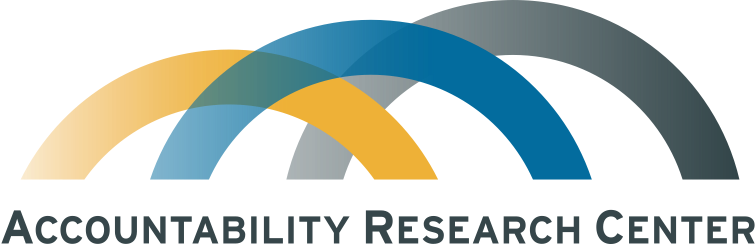 American University
School of International Service
4400 Massachusetts Ave. NW
Washington, DC 20016
Email: arc@american.edu
www.AccountabilityResearch.org